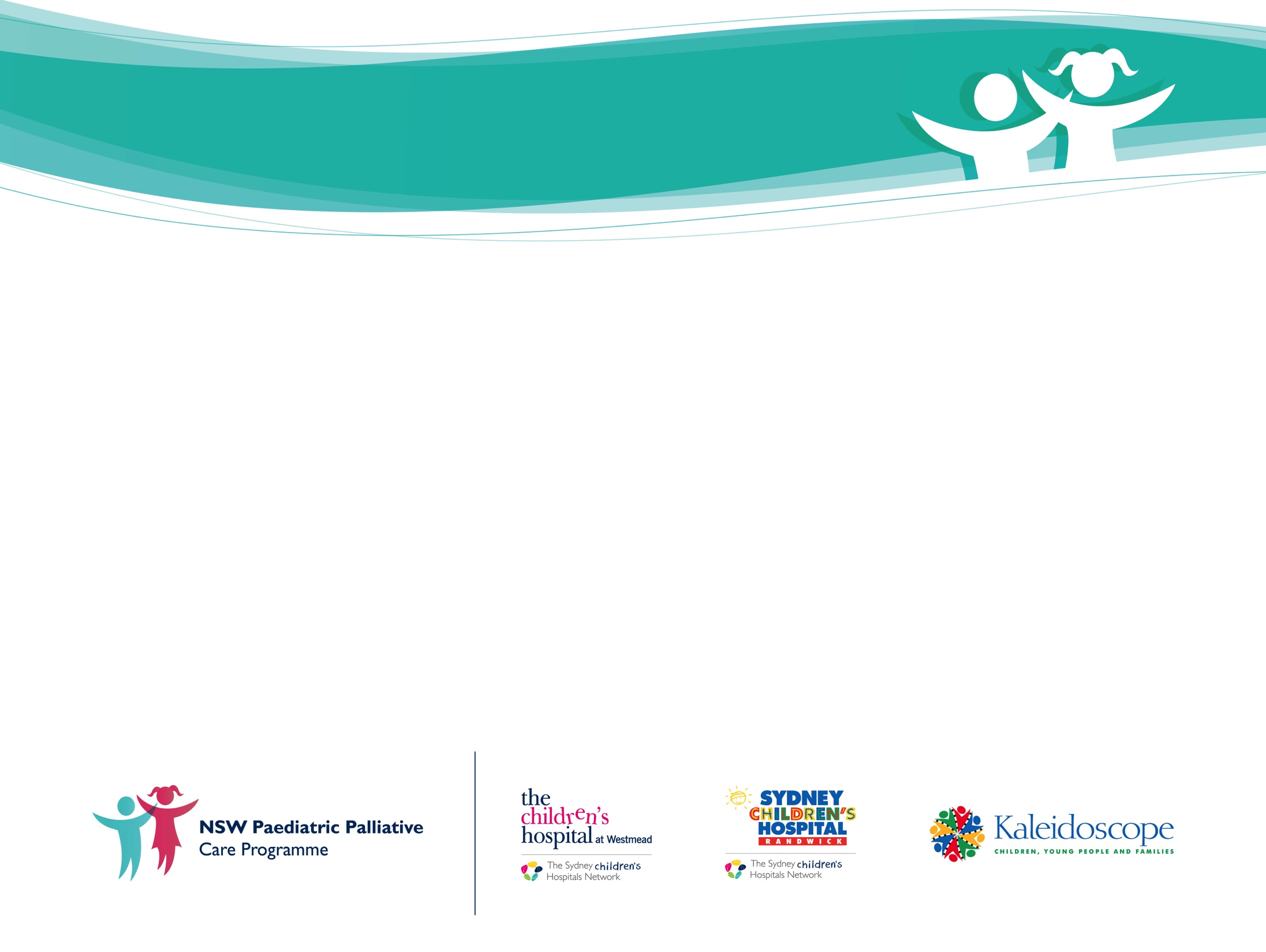 INTRODUCTION TO PAEDIATRIC PALLIATIVE CARE
MODULE 1
INTRODUCTION
This learning module is an introduction to Paediatric Palliative Care (PPC). Our aim is to improve the knowledge of health professionals who would like to learn more about caring for a child with a life limiting or life threatening condition and their family
2
LEARNING OUTCOMES
On completion of this module, the health professional should be able to:
Define PPC
Define the principles of PPC
Describe the role of the multidisciplinary PPC team
Describe the differences between palliative care for adults, young people and children
Describe the trajectories of PPC
Discuss the meaning of prognosis in PPC
3
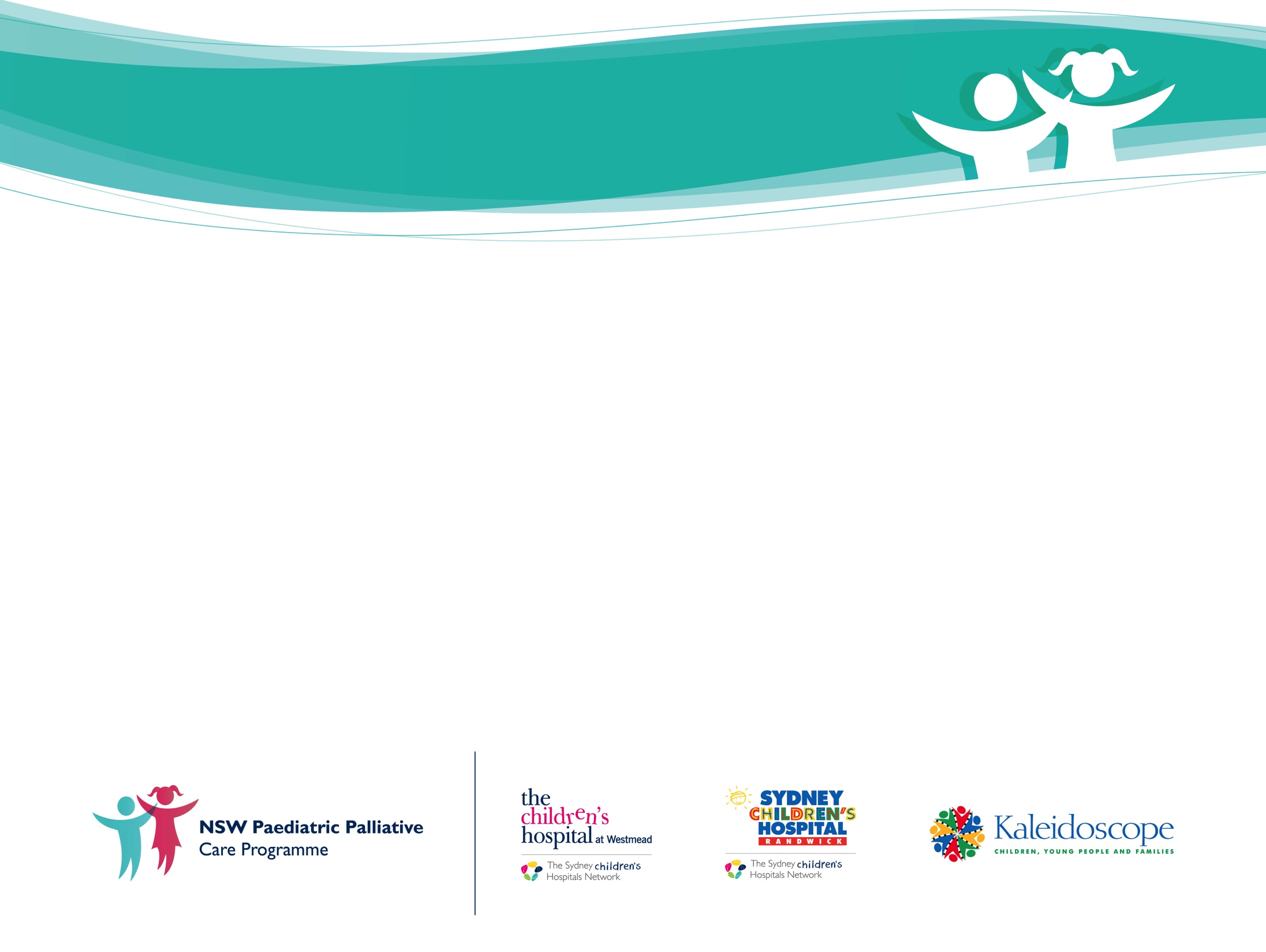 COMMON MYTHS ABOUT PAEDIATRIC PALLIATIVE CARE
Myth 1: Children must be at end of life to receive palliative care
PPC is for children with a potentially life limiting illness. It does include end of life care, however it is best commenced at the time of diagnosis to establish a therapeutic relationship and maximise quality of life by providing support throughout the illness.
5
Myth 2: Palliative care is only for children that are diagnosed with cancer
There are many different diagnostic groups who could benefit from a PPC referral:
Currently approximately 40-50% of paediatric palliative care patients have malignancies
The other 50-60% have non-malignant diagnoses
6
Myth 3: PPC cannot be provided alongside active curative interventions
PPC can be offered throughout a child’s illness, even if the intent of care remains cure focused or life prolonging. This can help families to maintain hope whilst receiving support from palliative care services. It ensures adequate planning has occurred if treatment is unsuccessful
PPC transitions children to adult services on reaching 18, or discharges them from palliative care if their treatment is successful (e.g. Bone Marrow Transplant or Cardiac Transplant)
7
Myth 4: A child will die sooner if they are referred to PPC as all hope is lost
Palliative care aims to improve quality of life by assessing and managing common issues such as sleep disturbance, pain and fatigue. These interventions can improve the tolerance to disease processes and treatments
Palliative care and hope are not mutually exclusive
8
Myth 5: PPC becomes the primary treating team of the child and family
Palliative care is an extra layer of care
PPC teams do not take over the role of the primary treating team. 
We work collaboratively with health services across the community and hospital settings. PPC supports families to stay connected to their primary teams.
9
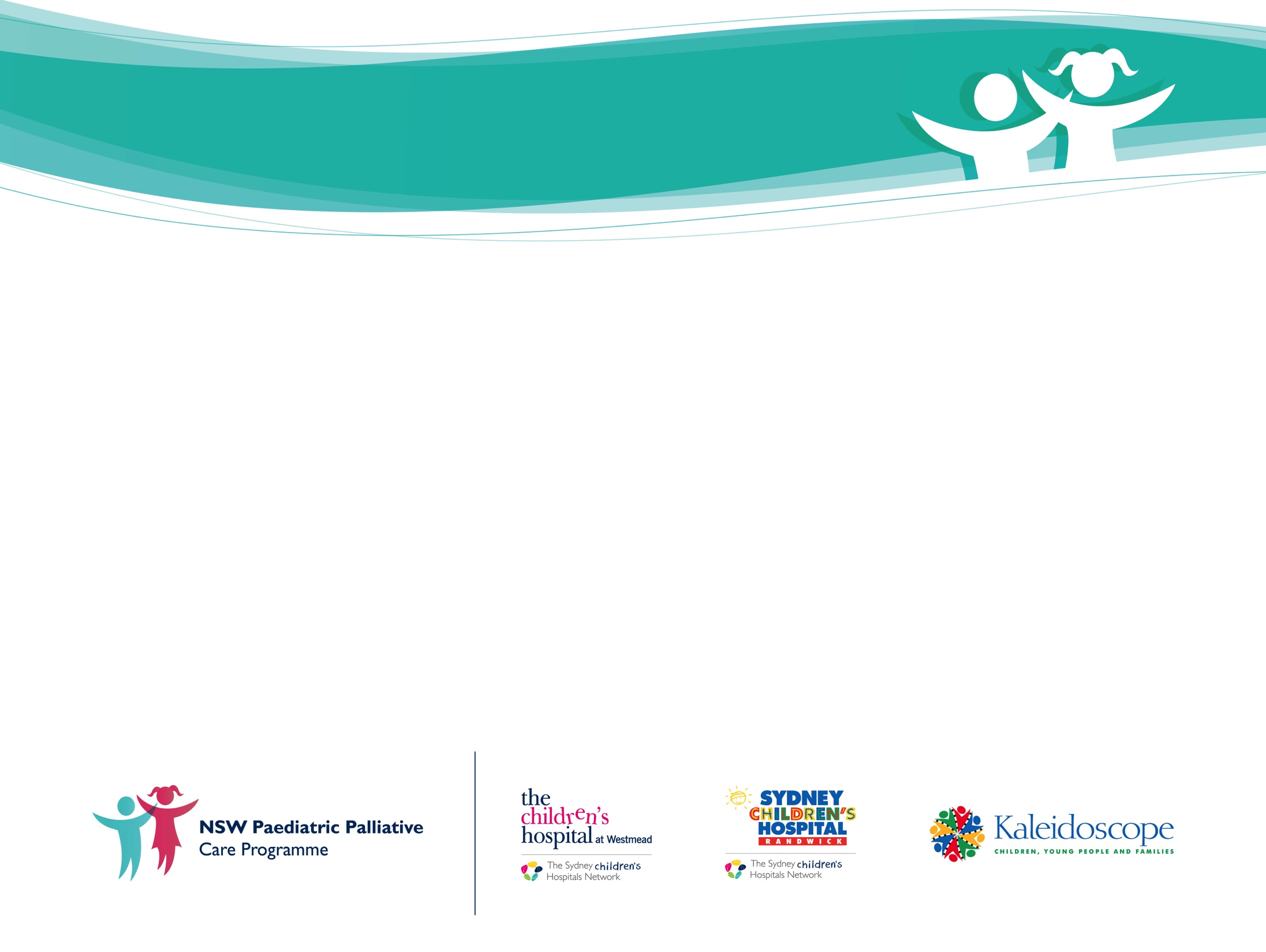 WHAT IS PAEDIATRIC PALLIATIVE CARE?
Definition (ACT/RCPCH, 1997/2003)
Palliative care for children and young people with life limiting conditions is an active and total approach to care embracing physical, emotional, social and spiritual elements. It focuses on the enhancement of quality of life for the child and family and includes the management of distressing symptoms, provision of respite and care through death and bereavement.
11
Principles of PPC
Enhances quality of life
Psychosocial and spiritual care
Affirms life and death as normal
Neither hastens nor postpones death
Holistic, individualised and family centered care
Effective communication that supports a family with decision making
Begins when a life limiting illness is diagnosed
Can be provided in conjunction with ongoing interventions to treat an underlying disease/or curative treatment goals
Broad multi-disciplinary approach
Includes respite and bereavement support when appropriate
12
The PPC Multidisciplinary Team (MDT)
May include the following:
Doctors
Clinical Nurse Consultants/Specialists
Registered Nurses
Clinical Psychologists
Social Workers
Bereavement Coordinators/Counsellors
Physiotherapists
Occupational Therapists
Child Life Specialists
Volunteer Support Coordinators
13
The Role of the PPC MDT
The role of the PPC MDT is to support local services and primary care teams to provide PPC through education, guidance and support
14
How The PPC MDT Provide Care:
Partnering with the family to improve the quality of life for a child (e.g. play, equipment, respite, symptom management, community support)
Assessment and management of pain and other difficult symptoms experienced during the course of a child’s illness
Support and assistance for achieving identified family goals
Link families with available local home care, hospital and community services as appropriate
Facilitate discussions for end of life care planning including resuscitation orders as appropriate
Provide care and support during the different/changing stages of a child’s illness and development
Provide psychosocial assessment and support for parents/carers, siblings and other family members during the course of an illness and in bereavement
Provide education and training to improve knowledge for health clinicians (e.g. GPs, paediatricians, community nurses, allied health and adult palliative care staff)
15
How PPC Differs From Adult Palliative Care (Hill & Coyne, 2011)
The numbers of children dying is small
Some conditions are extremely rare with diagnoses specific to childhood- many are non-malignant
Predicting an illness trajectory can be difficult- life limiting does not necessarily mean terminal
Some life limiting illnesses are genetic, meaning other children in the family may be living with, or have died from the same condition
The palliative phase is often much longer and unpredictable and some patients have several potential terminal phases
16
How PPC Differs From Adult Palliative Care (Continued)
Children’s ability to communicate and comprehend their illness can vary  according to age and or stage of development. This may change over time
The continued provision of education is essential for appropriate growth and development. Play is also an essential tool for communicating with younger children
PPC considers care for the whole family including siblings and grandparents
There are issues specific to adolescents
Pharmacology is based on weight- not standard doses
17
PPC Diagnostic Groups(www.caresearch.com.au/caresearch/tabid/602/Default.aspx)
Advances in medical care means patients are now living longer and have increasingly complex care needs. Some other children who do not fall into these groups may have complex care needs and could benefit from a PPC referral
18
Understanding Prognosis
Prognosis and predicting the course of a child’s illness can often be difficult. Children’s conditions are often rare and there may be limited information about the condition
Some children may be supported by a palliative care service over many years through a gradual deterioration to death. This may be due to the complex care needs experienced over the course of a child’s illness. They may live until their late teenage years and/or graduate to adult services
Uncertain prognosis is often a barrier when initiating palliative care for both families and treating teams. A referral can be associated with ‘giving up’ and an early death while there is still a need for cure seeking intervention
         (Davies, Sehring, Cooper, Hughes, Phillip, Amidi-Nouri & Kramer, 2013)
19
Considerations Of Adolescents In PPC
Establishing concept of self identity
Self esteem issues
Risk taking behaviours
Importance of peer relationships
Involvement in decision making and legacy
Resentment at loss of future/childhood
Hormonal changes
Conflict with parents
Fertility
Sex and intimacy
Education/carer goals
20
Relationship Between PPC And Treatments Aimed At Cure Or Prolonging Life(www.togetherforshortlives.org.uk/assets/0000/4121/TfSL_A_Core_Care_Pathway__ONLINE_.pdf)
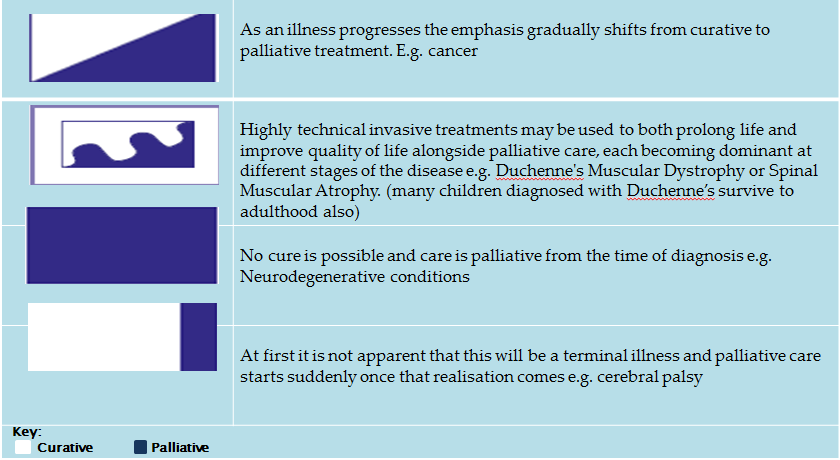 21
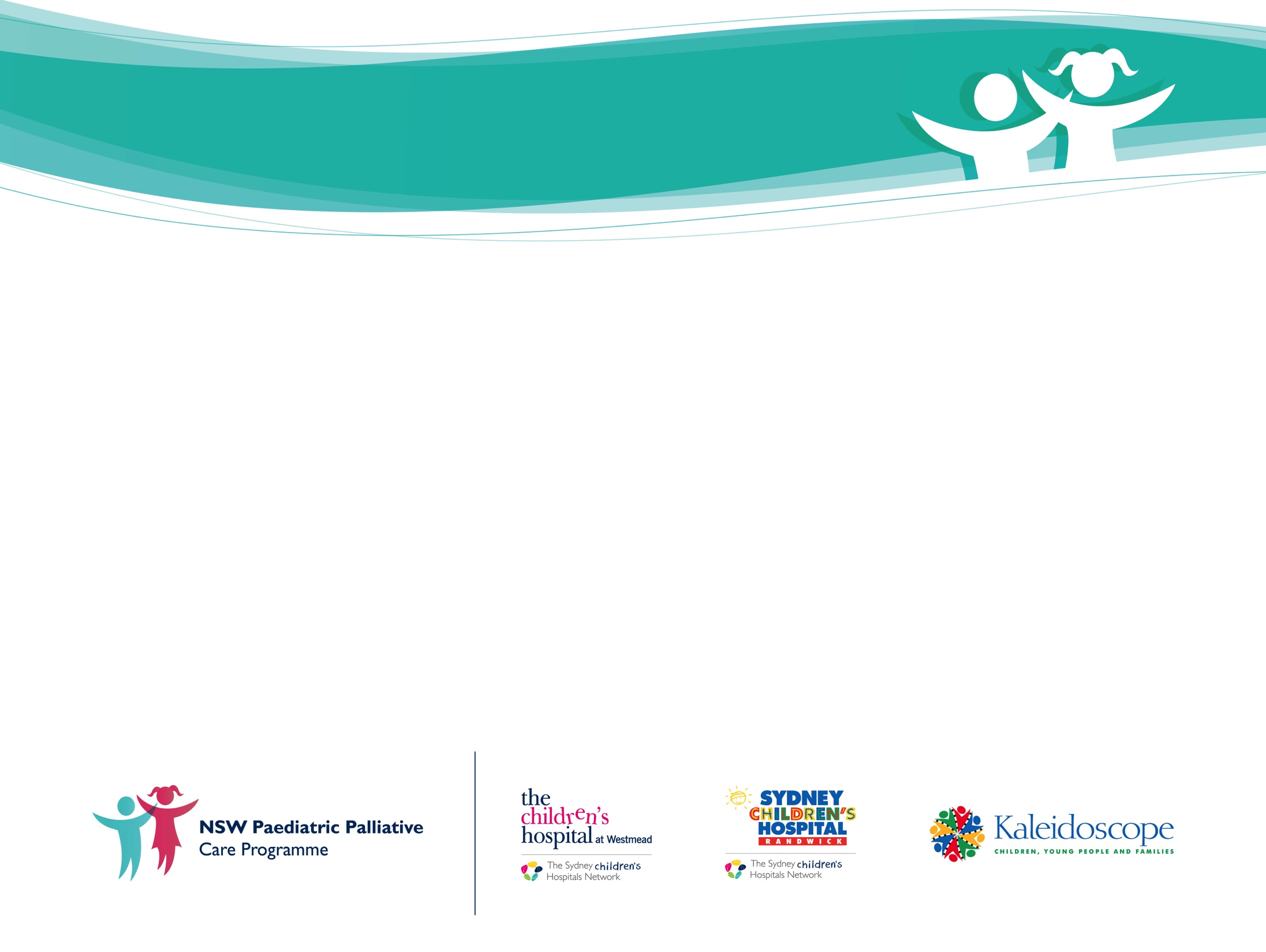 PALLIATIVE CARE CASE STUDIES
Case Study 1
William is a 16 year old male with a complex medical condition. He lives at home with his mum, stepdad and two sisters. Due to William’s complex care requirements, palliative care has been very supportive to William and his family. 
Identified issues:
Recurrent seizures and unresponsive episodes
Urinary retention requiring in/out catheters
Chronic constipation requiring regular bowel washouts and enemas
Pain associated with his medical condition in addition to a history of orthopaedic surgery
PPC interventions that have been helpful:
Clear symptom management plan in place
Regular phone contact and home visits with the family by the palliative care team
Regular contact and case planning with other hospital and community services involved in William’s care
Written medical emergency plan in place for the family
Discussions and planning with William and his family about end of life care
Linking Williams family to community nursing for supportive care at home
Psychological support for William and his family throughout his disease trajectory
23
Case Study 2
Daisy is a 5 ½ month old baby referred to palliative care following her diagnosis of Spinal Muscular Atrophy (SMA) Type 1. Daisy was transferred from Sydney to John Hunter Children’s Hospital for withdrawal of life support. Her parents are Torres Strait Islanders and live in a remote location. There are 4 other siblings in the family
Identified issues:
Baby Daisy survived the removal of CPAP. Care planning now involved supporting the family to continue caring for Daisy throughout the course of her illness. Family meetings were held and the family decided that their goal was to take the baby home to be together as a family for end of life care
PPC interventions that have been helpful:
Assistance with discharge coordination, education and equipment e.g. suction unit and home oxygen
Encourage family to recognise and enjoy what Daisy can do rather than focus on her illness
Facilitate discussions and documentation for end of life care goals for baby Daisy at home. For example:
        - OT for equipment
        - Paediatrician/GP
        - Community palliative care service/community nursing
Weekly videoconferencing for family and local health services using tele-health to provide symptom management and psychosocial support to the family
Bereavement support services and bereavement care plan provided to parents/carers, siblings and other family members

Baby Daisy died at home one month later
24
Case Study 3
Chris was a 15 year old teenager when diagnosed with a Medulloblastoma (a highly malignant brain tumour). He underwent surgery, chemotherapy and radiotherapy. Two years later he relapsed with metastases in his femur and thigh. With no further curative treatment options, radiotherapy was provided for symptom management Chris was referred to palliative care and died six months later. 
Identified issues:
Complex pain: main issue regarding rapid escalation of doses and changes from oral to intravenous along with adjuvant measures such as radiotherapy
Anaemia/thrombocytopenia: supported by oncology services with blood products to help maintain his very active lifestyle as long as possible
Family issues: 
Chris was the eldest son of a Sri-Lankan family and had a major role in family leadership and decision making this increasing loss required a great deal of support from the PC team
 Supporting the whole family including sibling health issues (epilepsy)
End of life decision making: Helping Chris make memories despite poor family communication about this issue
Spiritual care: important issues for this family
25
Case Study 3 (continued)
PPC interventions that have been helpful:
Provided complex and timely analgesia, drug changes and dose escalations at home and in hospital
Maintain links with all other hospital teams and community services for optimal symptom and psychological support
Weekly home visits allowed the development of trust and intensive support- balancing Chris’s right to know with traditional family roles and responsibilities as well as issues
Discussion with spiritual providers in how to support this family- a major issue for them
Provided family centred care which included liaison with clinicians to support siblings
Provision of PPC support for management of rapidly escalating pain near the end of life (including after hours telephone support available for local health clinicians)
Supported family goals around location for end of life
Provided bereavement support
26
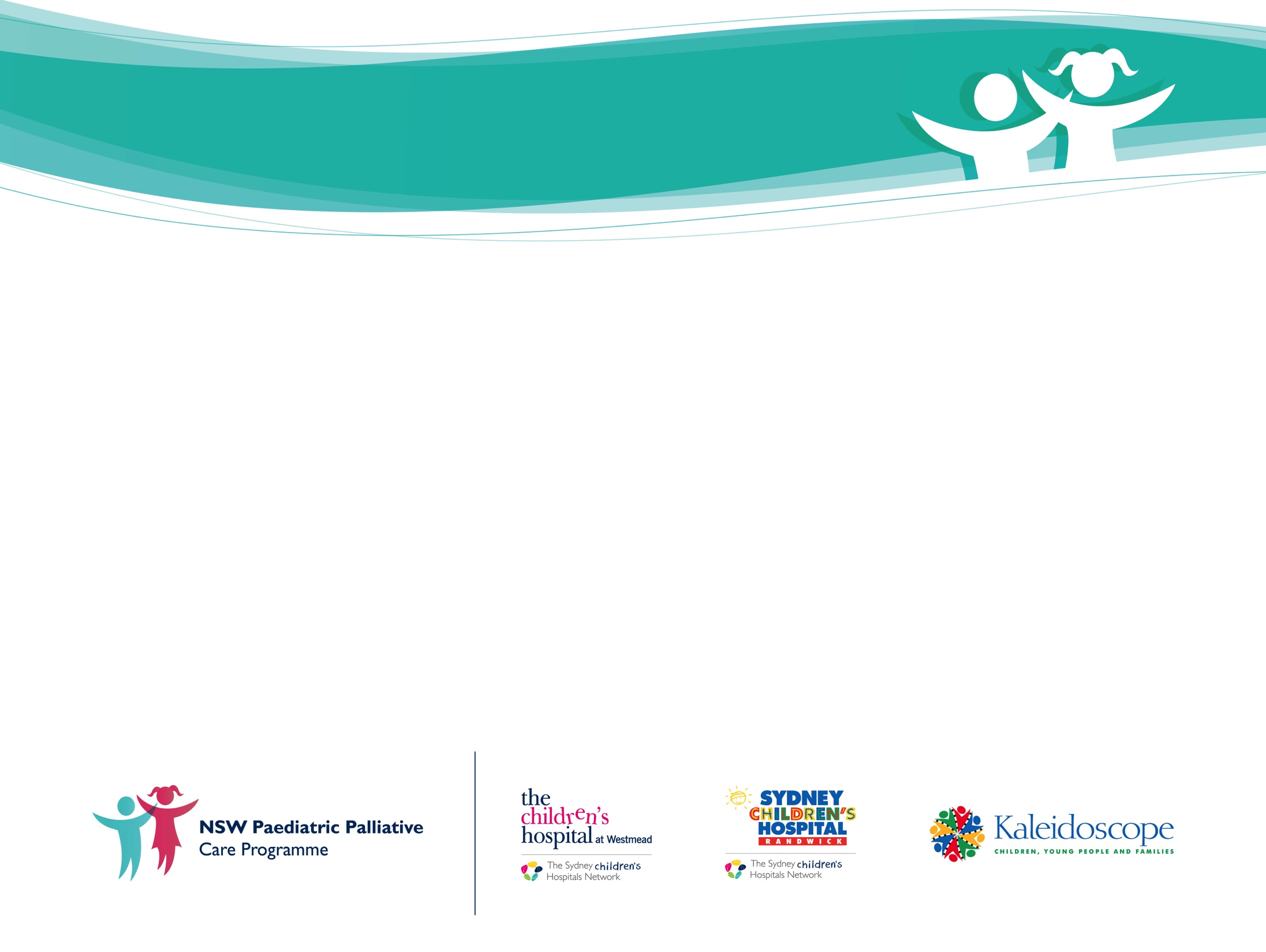 SUMMARY
When Should Palliative Care Be Available For Children With Life Limiting Illnesses And Their Families?
All children who it is anticipated will die from an illness before adulthood should be considered for a referral to PPC
When a disease prognosis is uncertain and active treatment is still being given in the hope of cure
When a disease has become unresponsive to treatment or the child is deteriorating
When death is imminent or unexpected and the family need guidance and support for siblings or end of life symptom management

All health professionals are encouraged to contact the paediatric palliative care service if they would like to discuss a patient who many benefit from palliative care services

The Children’ Hospital at Westmead 		                          John Hunter Children’s Hospital, Newcastle 
Phone: (02) 9845 0000				Phone: (02) 4921  3387
Email: schn-chwppc@health.nsw.gov.au			Email: HNELHD-PaedPallCare@hnehealth.nsw.gov.au
Business hours:8.30-5pm				Business hours:8.30-5pm

Sydney Children’s Hospital, Randwick
Phone: (02) 9382 5429 Mobile: 0412 915 089
Email: SCHN-cncpalliativecare@health.nsw.gov.au
Business hours:8.30-5pm
28